SKŁADNIKI MINERALNEODPOWIEDZIALNE ZA GOSPODARKĘ WODNO - ELEKTROLITOWĄ
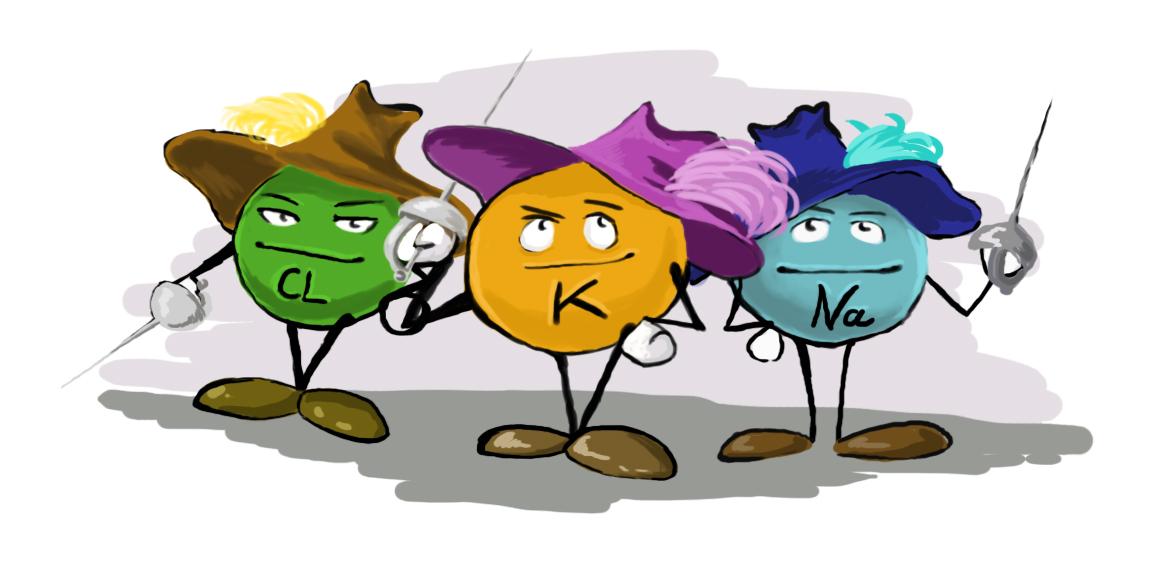 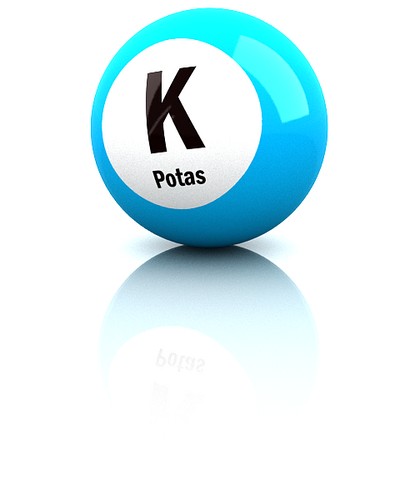 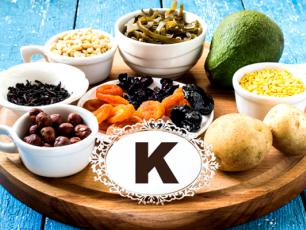 POTAS K
Całkowita zawartość potasu w organizmie ok. 200 g
Bierze udział w regulowaniu odczynu środowiska i ciśnienia osmotycznego płynów ustrojowych
Przyczynia się do obniżenia niekorzystnego działania sodu poprzez zmniejszanie ilości wody w organizmie
Wywiera korzystny wpływ na poprawę pracy mięśnia sercowego
Warunkuje utrzymanie równowagi kwasowo - zasadowej
SKUTKI NIEDOBORU POTASU
Przyczyny:
Pacjenci z chorobami sercowo – naczyniowymi stosujący środki moczopędne i nasercowe
Intensywne wymioty lub biegunki
Alkohol i kawa zwiększające wydalanie sodu
Objawy:
Zakłócenia pracy mięśnia sercowego
Arytmia
Nadciśnienie tętnicze
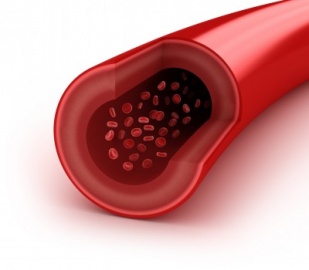 SKUTKI NADMIARU POTASU
Przyczyny:
Zaburzenia wydalania przez nerki
Objawy:
Zwolnienie akcji serca
Osłabienie mięśni
Mrowienie kończyn
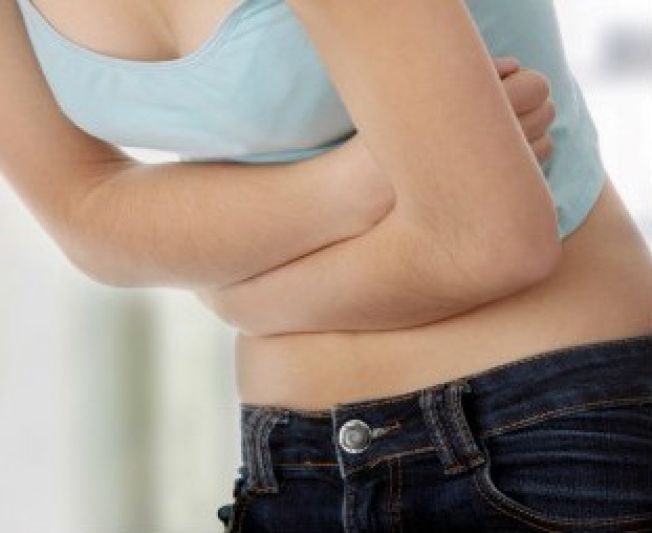 ZAPOTRZEBOWANIE NA POTAS
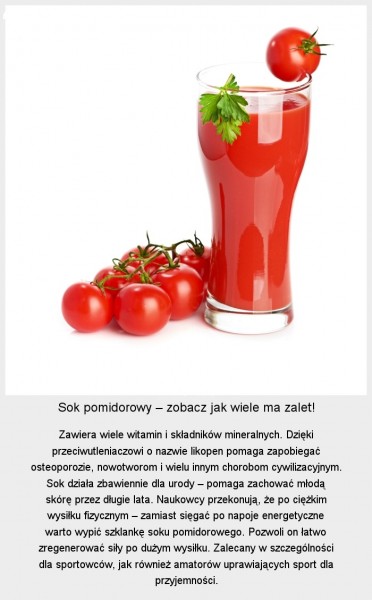 Dzienna minimalna dawka spożycia dla:
osób dorosłych - 4700 mg
dzieci – 3000 mg
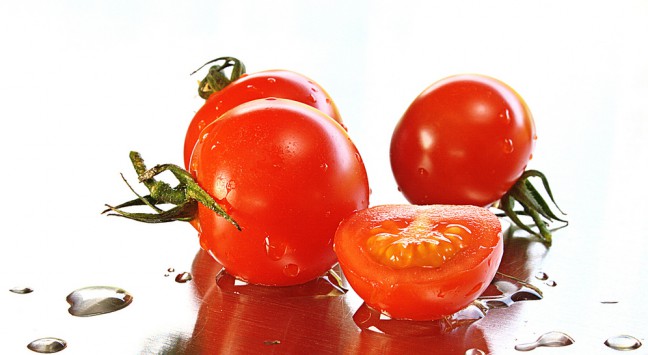 ŹRÓDŁA POTASU W ŻYWNOŚCI
Suche nasiona roślin strączkowych
Owoce suszone
Orzechy
Pomidory
Ziemniaki
Pieczywo
Mleko i jego przetwory
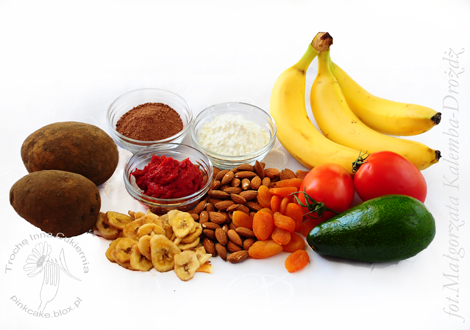 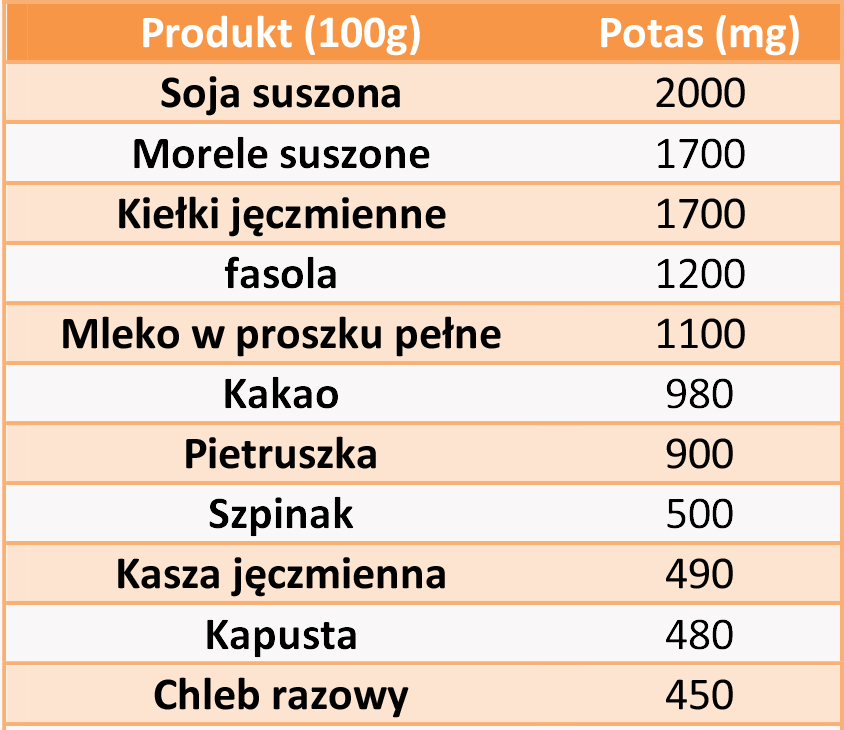 SÓD Na
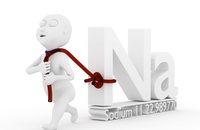 Całkowita zawartość sodu w organizmie – 90 g
Występuje w płynach ustrojowych  i kościach
Reguluje gospodarkę wodną – objętość osocza i ciśnienie osmotyczne
Wpływa na zachowanie równowagi kwasowo – zasadowej
Warunkuje prawidłowy transport składników odżywczych do komórek
Bierze udział w procesach trawienia i wchłaniania
SKUTKI NIEDOBORU SODU
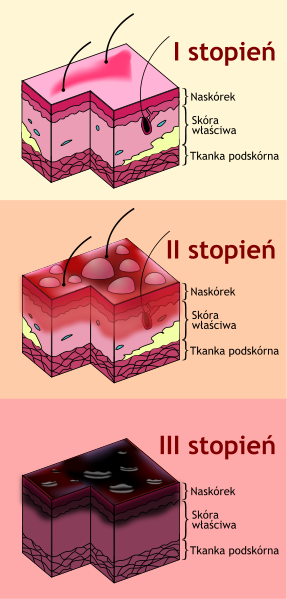 Odwodnienie
Spadek ciśnienia krwi
Bóle głowy
Ryzyko porażeń słonecznych i udarów cieplnych
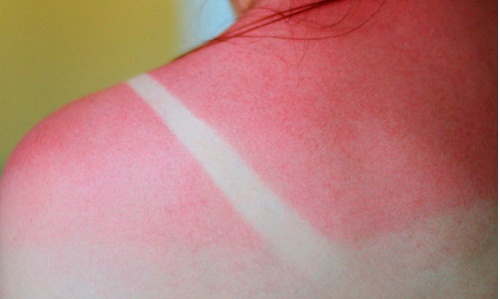 SKUTKI NADMIARU SODU
Nadciśnienie tętnicze krwi
Obrzęki
Udar mózgu
Zwiększona zapadalność na nowotwory żołądka
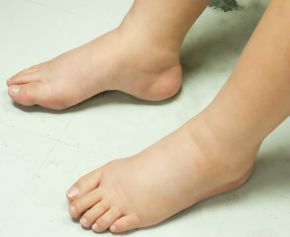 ZAPOTRZEBOWANIE NA SÓD
Dzieci – 600 – 1800 mg/dobę
Młodzież - 500 mg/dobę
Dorośli – 600 mg/dobę
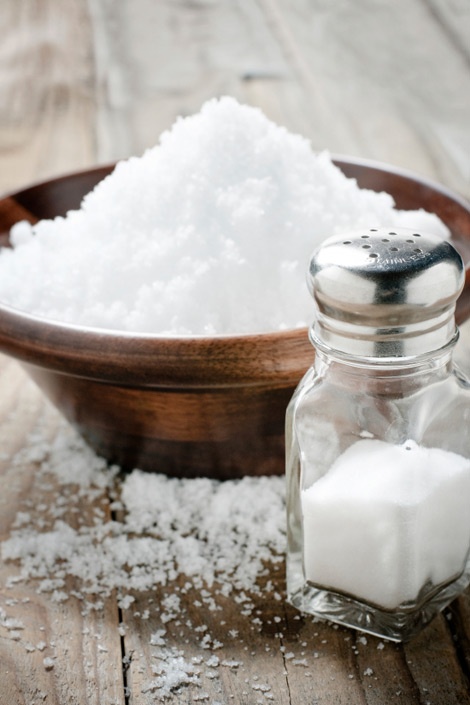 ŹRÓDŁA SODU W ŻYWNOŚCI
chlorek sodu (sól kuchenna)
dwuwęglan sodu w napojach
glutaminian sodu w przyprawach, żywności przetworzonej
Zalecenia żywieniowe WHO – 5 g soli/dzień
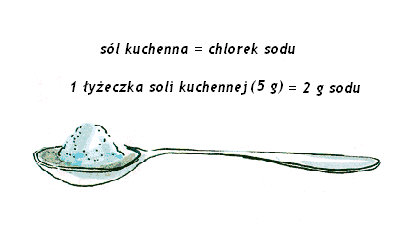 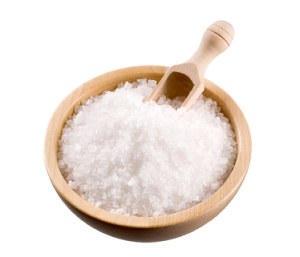 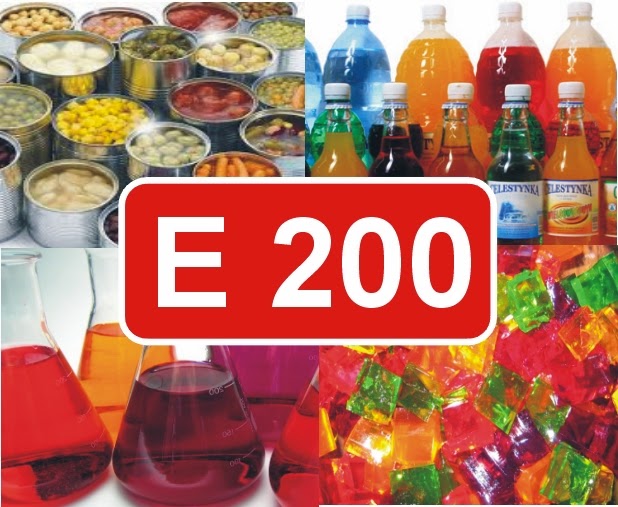 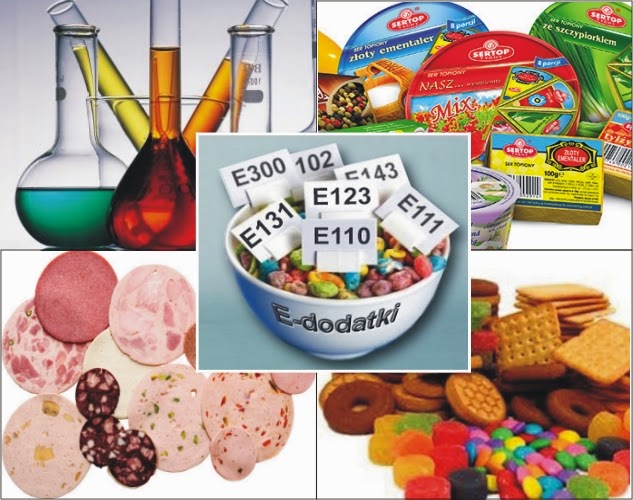 ŹRÓDŁA SODU W ŻYWNOŚCI
Sól kuchenna
Pieczywo
Sery
Wędliny
Ryby i ich przetwory
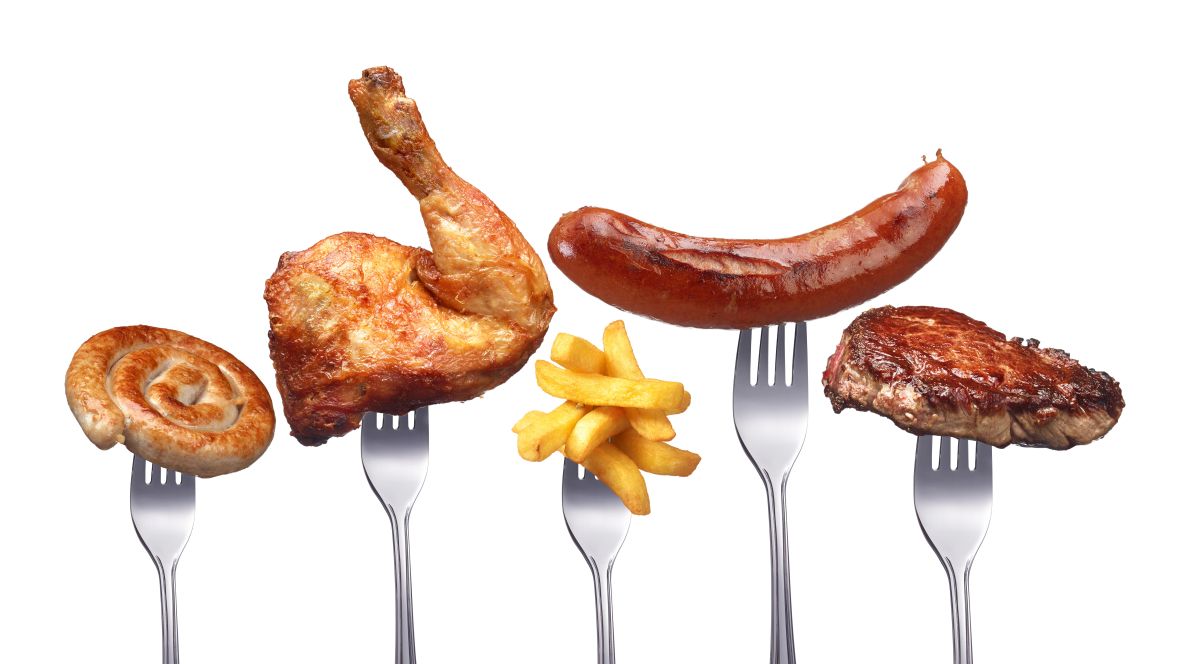 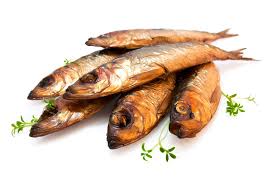 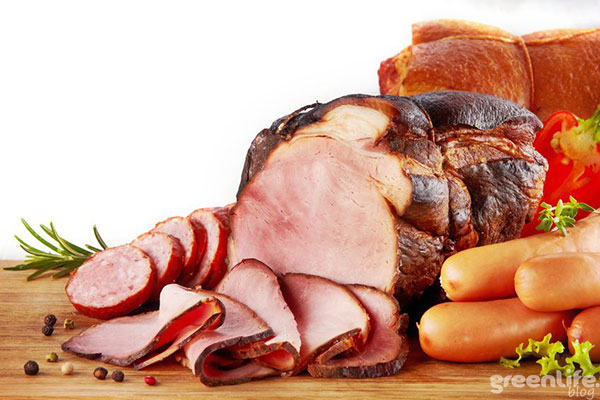 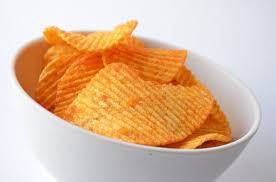 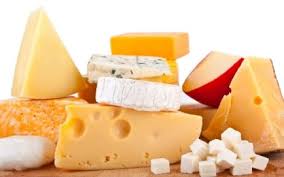 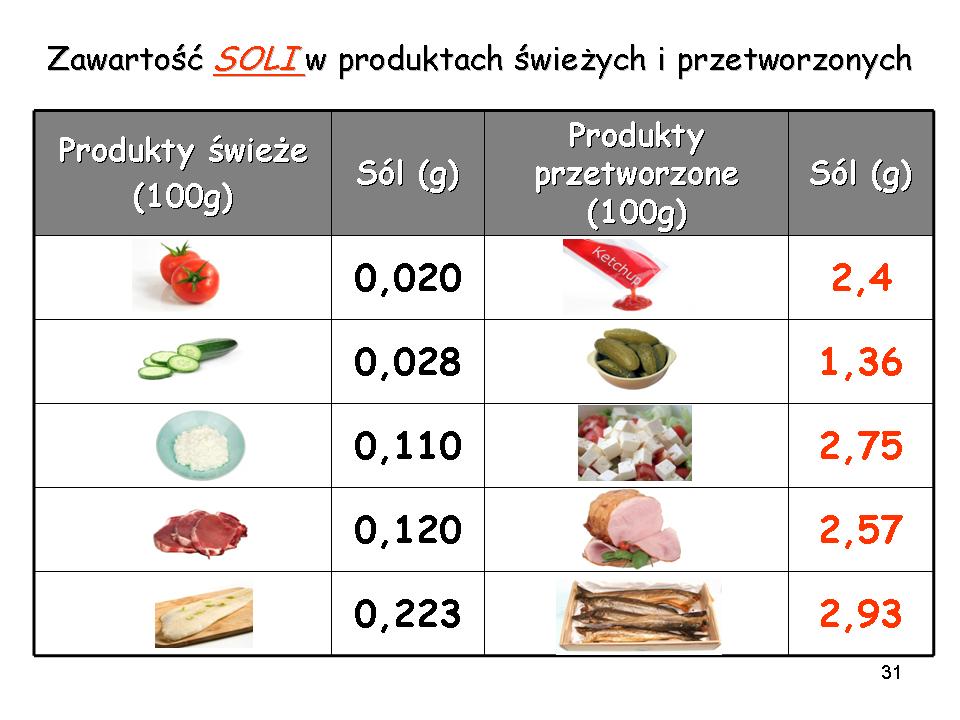 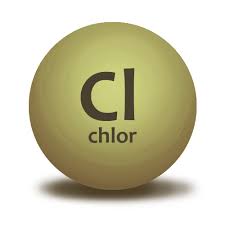 CHLOR Cl
Całkowita zawartość chloru w organizmie – 70 – 100 g
Zgromadzony jest w płynach międzykomórkowych, w tkance łącznej i kościach
Uczestniczy w gospodarce wodnej
Utrzymuje równowagę kwasowo – zasadową
Zapewnia właściwe ciśnienie osmotyczne w organizmie
Jest składnikiem soku żołądkowego
Aktywuje amylazę ślinową
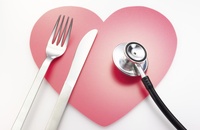 SKUTKI NADMIARU CHLORU
Choroby żołądka
Nadciśnienie tętnicze
Ryzyko udarów
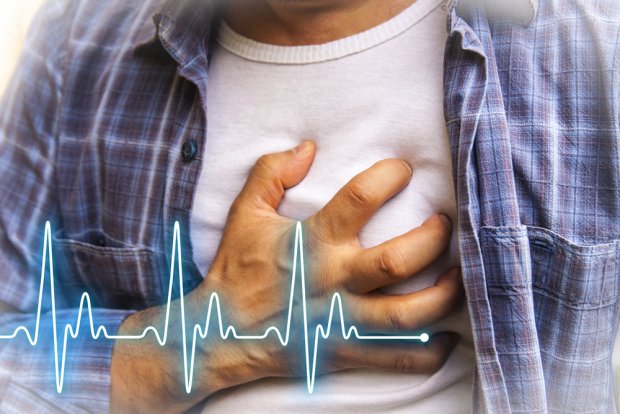 ZAPOTRZEBOWANIE NA CHLOR
Dorośli – 750 mg/dobę
Młodzież - 650 mg/dobę
Dzieci – 925 mg/dobę
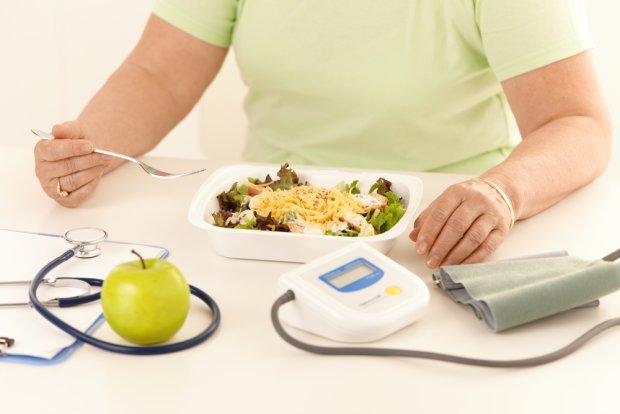 ŹRÓDŁA CHLORU W ŻYWNOŚCI
Sól kuchenna
Woda pitna
Wody mineralne
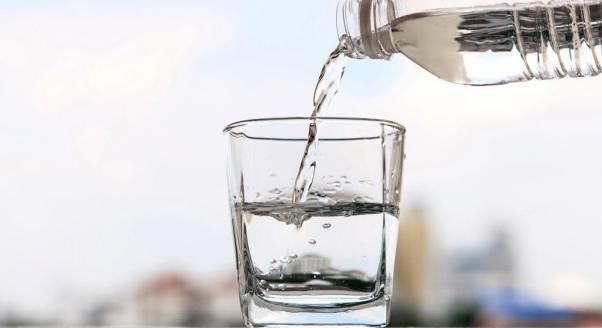